APIとインタフェースとは
API　（Application Programming Interface ）
あるコンピュータプログラム（ソフトウェア）の機能や管理するデータなどを、外部の他のプログラムから呼び出して利用するための手順やデータ形式などを定めた規約のこと。（e-Words 抜粋）
何かしらのサービス提供者が、そのサービスを利用するために提供するインタフェースのこと（Tech Target Japan　抜粋）
インタフェース
・ものごとの境界となる部分と、その境界での処理方式であるプロトコル（wikipedia　抜粋）
インタフェース
ソフトウェアインタフェース
ファイル連携
IPC（ InterProcess Communication ）
 プロセス間通信
API
Web API
ユーザーインタフェース
UI
REST　API
ハードウェアインタフェース
USB
HDMI
1
InfonovaにおけるAPIの特徴について
①ユーザインターフェースとほぼ同等の機能がAPIとして用意されている②APIはRFCやTMFといった標準に基づいて利用することができる③他SYSへの通知機能も上記同様に標準化されている
Infonova
UI（ユーザインタフェース）
各種機能
API
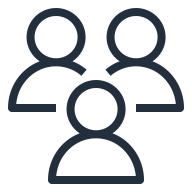 アプリケーションインタフェース（API-GW）
ユーザ
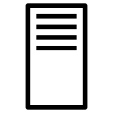 他SYS通知機能（EventHub/Provisioning）
2
他SYS
[Speaker Notes: Infonovaは他シスと直接つなげることはできない為、Integration の部分が存在する。


今回の説明範囲をざっくり説明(APIGW, Event HUB, Provisioning)]
InfonovaにおけるAPIの概要について
①認証方式はOAuth2.0により、トークン取得後、アクセス可能となります②HTTPにより、REST方式（JSONファイル）にてリクエストすることで、レスポンスの結果が返却されます
なお、各種API仕様についてはNDA締結後に公開可能となります
認証
API　GW
OAuth2.0による認証
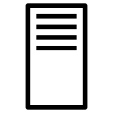 トークン払出
APIによるリクエスト
クライアント
APIによる結果返却
3
[Speaker Notes: Infonovaは他シスと直接つなげることはできない為、Integration の部分が存在する。


今回の説明範囲をざっくり説明(APIGW, Event HUB, Provisioning)]
REST APIのリクエスト/レスポンス例
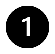 HTTP request:GET /app-api/customer/313 HTTP/1.1Host: host.domain.cloud
サーバ
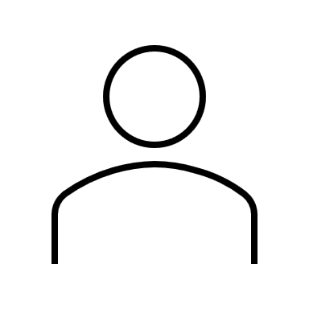 HTTP response:HTTP/1.1 200 OKContent-Type: application/json{   "example": "body",   "string": "value"}
クライアント
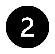 4
[Speaker Notes: では、本腰である「REST API」のリクエスト/レスポンスの概要を説明したいと思います。

REST APIによるリクエスト/レスポンスは図のように

1 HTTPメソッド/エンドポイントを含んだリクエストをサーバに送付する。
2 HTTPレスポンスコード/ボディを含んだレスポンスががサーバから送付される。

というやり取りになります。

図の例で言うと
リクエストの内容としては
HTTPメソッドはGETなので、情報の取得を行います
エンドポイントはhostとURIを組み合わせた 「host.domain.cloud/app-api/customer/313」

レスポンスの内容としては
HTTPレスポンスコードは200 OK
コンテントタイプは application/jsonとなっており、json形式のボディが返ってきていることが確認できます。

(60秒)]